НУГ «Когнитивные исследования языка
Абакан, 23-24 мая
Санкт-Петербургская школа гуманитарных наук и искусств
Исследования тюркско-русского билингвизма в современной научной литературе через призму библиометрического анализа: основные тренды
VI  Всероссийская научная конференция «Сохранение и развитие языков и культур коренных народов Сибири»
Санкт-Петербургская школа гуманитарных наук и искусств
Преамбула
НУГ «Когнитивные исследования языка
Создание научно-учебной группы «Когнитивные исследования языка»
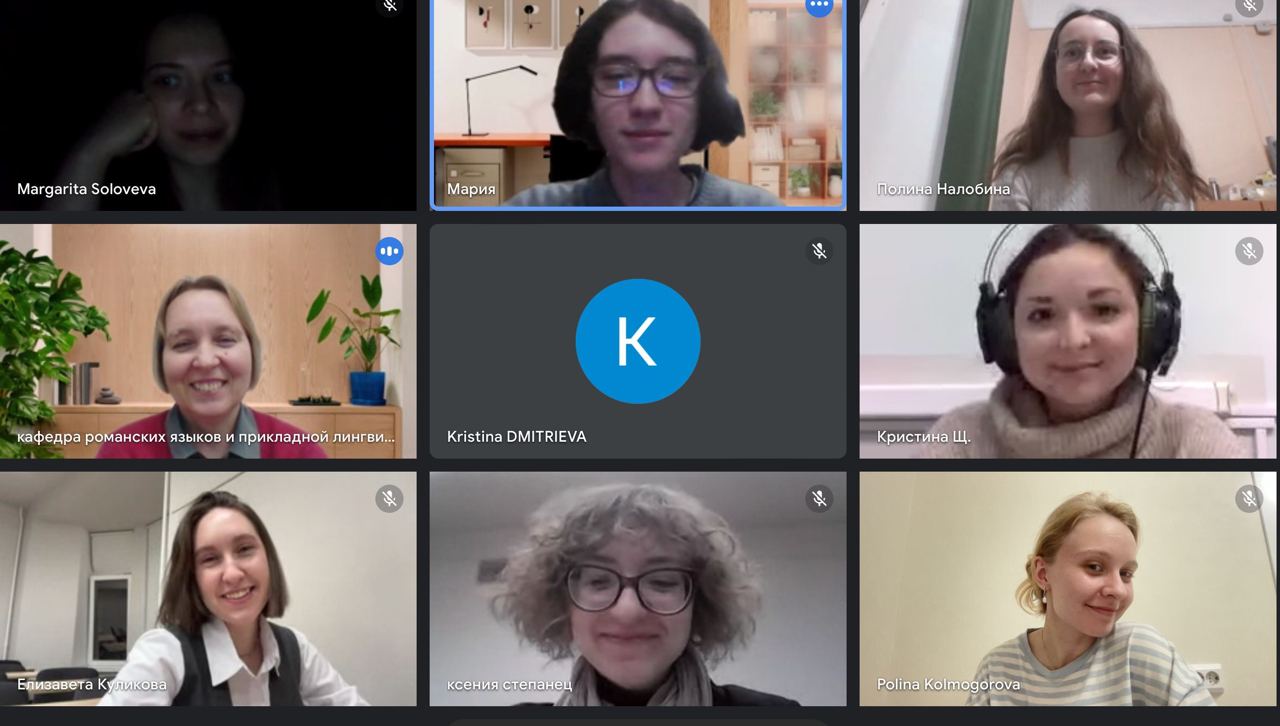 Одно из направлений работы НУГ:
Когнитивная обработка эмоциональных текстов на русском языке тюркско-русскими билингвами

Наш сайт https://spb.hse.ru/humart/complit/speech_and_cognition/announcements
Санкт-Петербургская школа гуманитарных наук и искусств
Зачем?
НУГ «Когнитивные исследования языка
Исследовательский вопрос
Тюркская семья языков – наиболее представленная семья в полилингвальном пространстве России.
Тюркско-русский билингвизм – явление чрезвычайно распространенное.

Но насколько оно изучено? В какой мере находится в фокусе внимания исследователей? Как отражено в русскоязычном академическом поле?
Санкт-Петербургская школа гуманитарных наук и искусств
Материал и методы
НУГ «Когнитивные исследования языка
Методы
Выборка

150 статей из БД РИНЦ и агрегатора научных статей Cyberleninka
Основной: библиометрического анализа
Библиометрия – анализ научной литературы с помощью компьютерных инструментов текстовой аналитики, основанных на математических и статистических моделях
Экспертный отбор по ключевым словам:
Тюркско-русский билингвизм
Тюркско-русское двуязычие
Метод компьютерного тематического моделирования
Метод  Bag of words
Качественно-количественный метод
Хакасско-русский билингвизм, тувинско-русский билингвизм, башкирско-русский билингвизм, татарско-русский билингвизм, якутско-русский билингвизм, шорско-русский билингвизм, чуваско-русский билингвизм
Временной период: 10 лет – с 2014 по 2024
Санкт-Петербургская школа гуманитарных наук и искусств
Тренды
НУГ «Когнитивные исследования языка
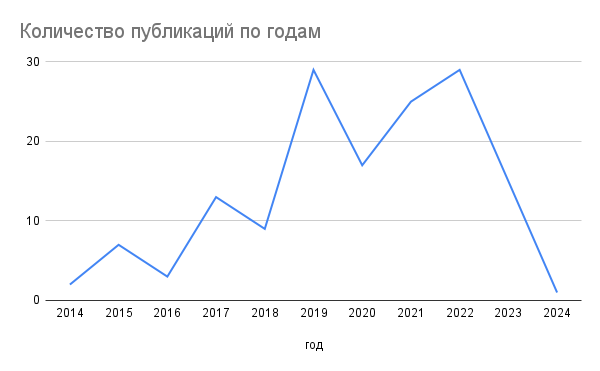 Общий тренд: количество публикаций увеличивается, но неравномерно: пиковые годы – 2019 и 2022
Санкт-Петербургская школа гуманитарных наук и искусств
Тренды
Типы журналов
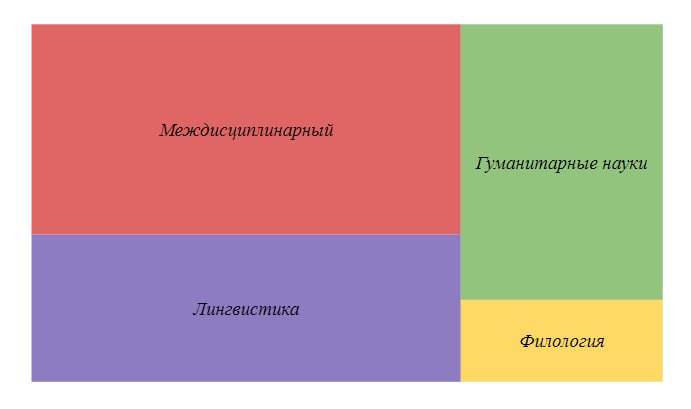 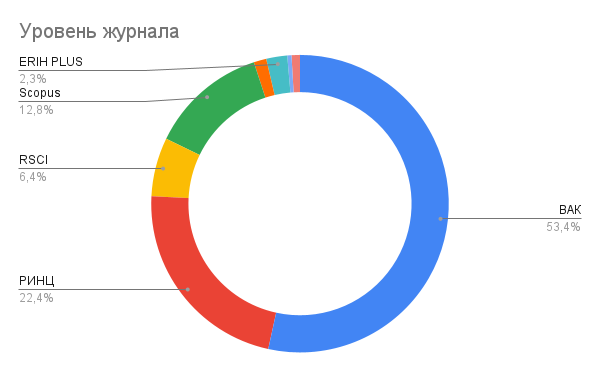 Проблематику тюркско-русского билингвизма считают «своей» преимущественно междисциплинарные журналы уровня ВАК и РИНЦ – журналам SCOPUS  и RSCI эта тематика либо неинтересна, либо статьи данной тематики пока не соответствуют уровню журналов
Санкт-Петербургская школа гуманитарных наук и искусств
Тренды
В каких институциях занимаются исследованиями тюркско-русского билингвизма?
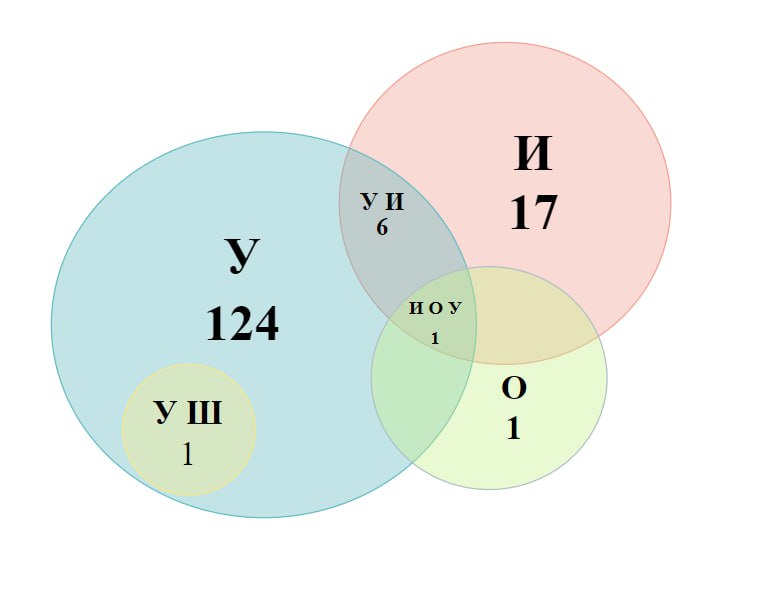 Наибольший исследовательский интерес – у университетов, меньше – у исследовательских центров, единичны публикации по результатам исследований, проведенных школами или общественными организациями
У – университеты, Ш – школы, И – исследовательские институты, центры, лаборатории, О – общественные организации
Санкт-Петербургская школа гуманитарных наук и искусств
Тренды
Какие именно организации публикуют статьи по ТР-билингвизму
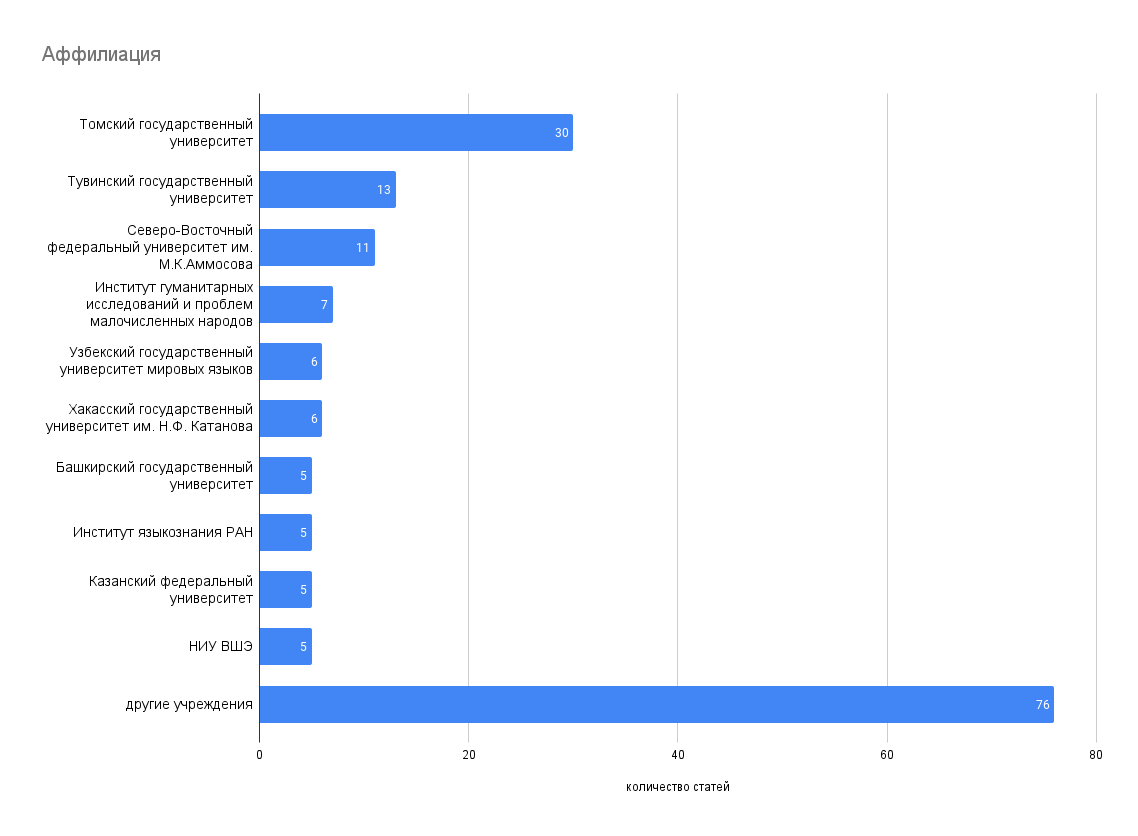 Преимущественно это институции (учебные и исследовательские), находящиеся в билингвальных регионах: Тыва, Якутия, Хакассия, Башкирия, Татарстан
Санкт-Петербургская школа гуманитарных наук и искусств
Тренды
Карта науки: где живут и работают исследователи ТБ-билингвизма?
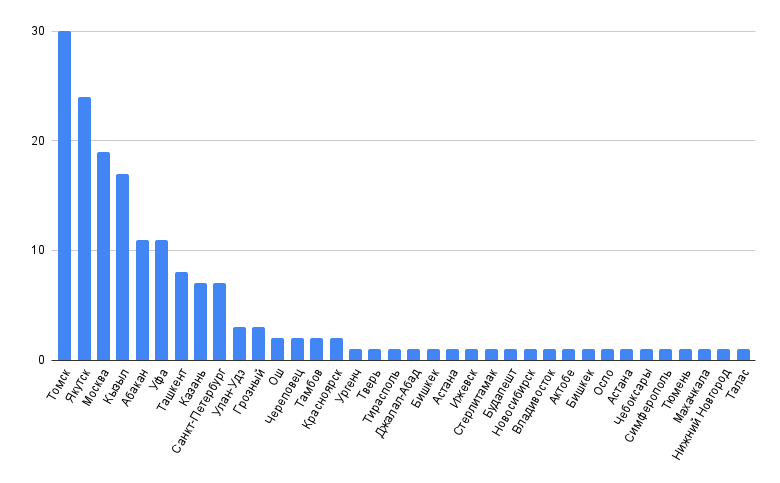 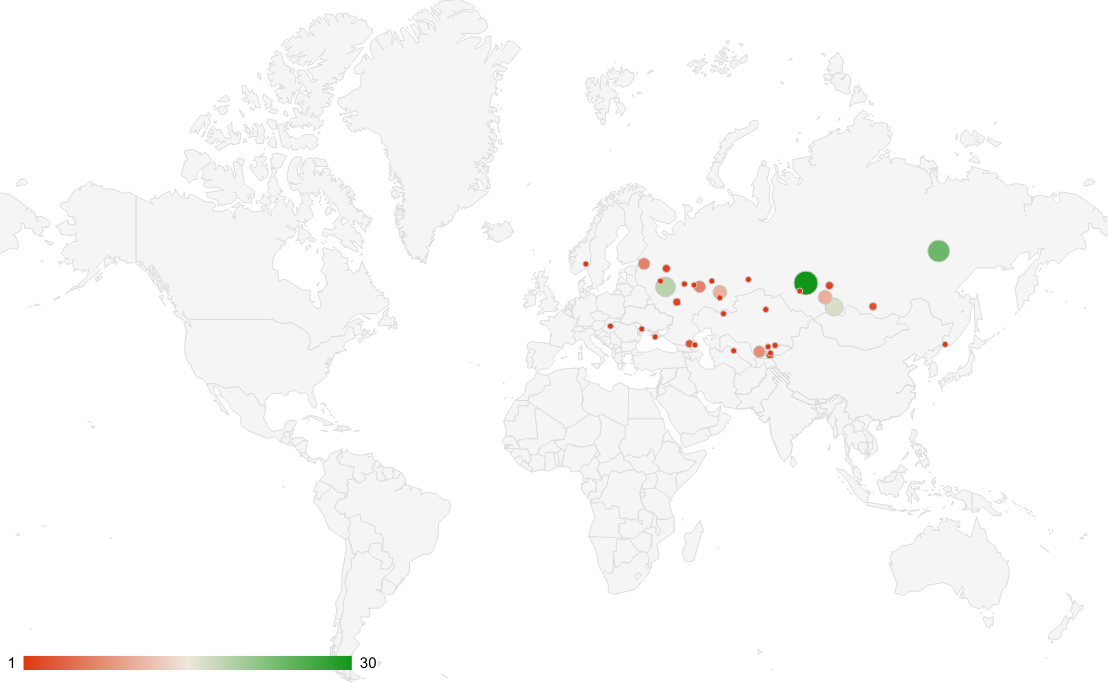 Санкт-Петербургская школа гуманитарных наук и искусств
Топик 1 - грамматика и семантика русского языка в условиях двуязычия

Топик 2 -  билингвальное образование в дошкольных учреждениях

Топик 3 – татарско-русский билингвизм

Топик 4 -  билингвизм в Якутии

Топик 5 -  обучение письму на родном языке в условиях двуязычия

Топик 6 -  профессиональная подготовка учителей родного языка на билингвальных территориях

Топик 7 -  полилингвизм в Башкортостане и Южной Сибири

Топик 8 -  языковая ситуация в Хакасии

Топик 9 -   когнитивная обработка слов тюркско-русскими билингвами

Топик 10 -  билингвизм в Тыве
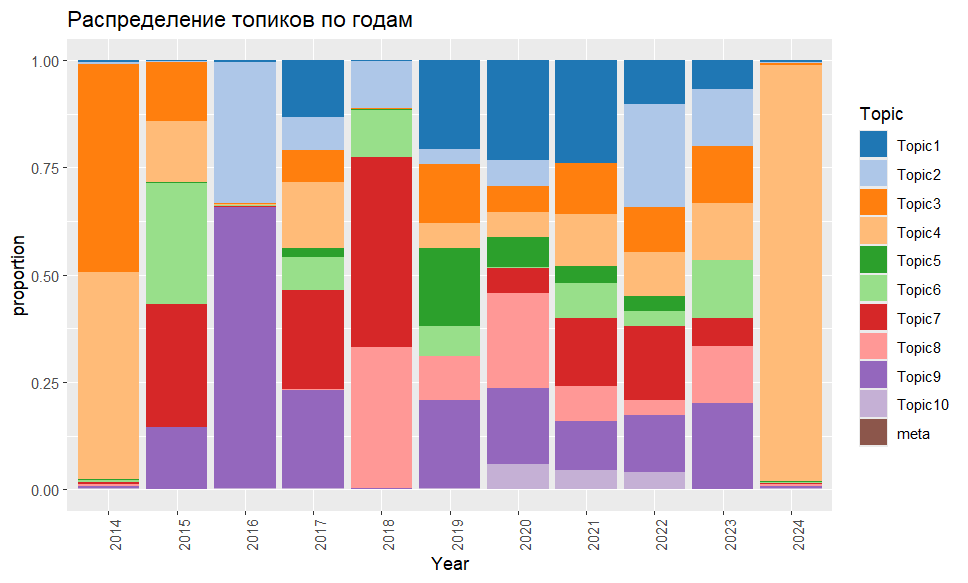 Санкт-Петербургская школа гуманитарных наук и искусств
Русский язык в условиях двуязычия, обучение билингвов письму на родном языке, когнитивная обработка слов билингвами
Полилингвизм в Башкортостане и Южной Сибири; билингвальное образование в дошкольных учреждениях
полилингвизм в Башкортостане и Южной Сибири; русский язык в условиях двуязычия
Когнитивная обработка слов тюркско-русскими билингвами
Языковая ситуация в Хакассии и русский язык в условиях билингвизма
2020
2023
2019
2022
2021
2018
2015
2016
2017
2014
Подготовка учителей на билингвальных территориях и полилингвизм в Башкортостане и Южной Сибири
Когнитивная обработка слов тюркско-русскими билингвами и билингвальное образование в дошкольных учреждениях
Татарско-русский и якутско-русский билингвизм
Обучение письму в условиях двуязычия и когнитивная обработка слов билингвами
Языковая ситуация в Хакассии и полилингвизм в Башкортостане и Южной Сибири
Санкт-Петербургская школа гуманитарных наук и искусств
А о чем пишут исследователи билингвизма за рубежом?
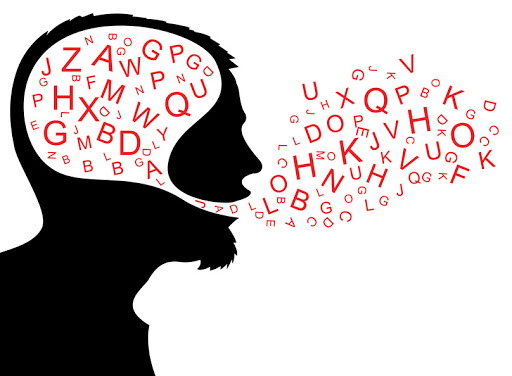 Выборка из БД Dimensions за 2002 – 2024 гг. по ключевым словам: bilingualism, bilinguals
Санкт-Петербургская школа гуманитарных наук и искусств
Topic 1 Понимание иронии на неродном языке

Topic 2  Коммуникация в транслингвальных семьях

Topic 3  Билингвы с афазией в скандинавских странах

Topic 4  Память и внимание у билингвов

Topic 5  Мозг билингва

Topic 6  Медицинская помощь билингвам с нарушениями речи

Topic 7  Когнитивные функции у билингвов

Topic 8 Ментальный лексикон билингвов и монолингвов

Topic 9  Понимание речи у билингвов

Topic 10  Речевая деятельность билингвов
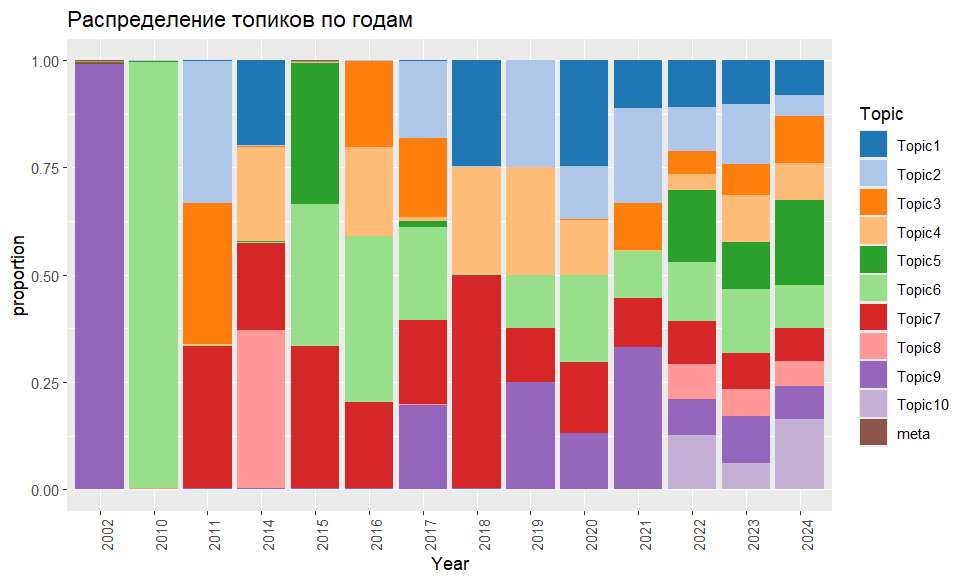 Санкт-Петербургская школа гуманитарных наук и искусств
В сопоставлении
Тюрско-русский билингвизм
Bilingualism
Топик 1 - Грамматика и семантика русского языка в условиях двуязычия

Топик 2 -  Билингвальное образование в дошкольных учреждениях

Топик 3 – Татарско-русский билингвизм

Топик 4 -  Билингвизм в Якутии

Топик 5 -  Обучение письму на родном языке в условиях двуязычия

Топик 6 -  Профессиональная подготовка учителей родного языка на билингвальных территориях

Топик 7 -  Полилингвизм в Башкортостане и Южной Сибири

Топик 8 -  Языковая ситуация в Хакасии

Топик 9 -   Когнитивная обработка слов тюркско-русскими билингвами

Топик 10 -  Билингвизм в Тыве
Topic 1 Понимание иронии на неродном языке

Topic 2  Коммуникация в транслингвальных семьях

Topic 3  Билингвы с афазией в скандинавских странах

Topic 4  Память и внимание у билингвов

Topic 5  Мозг билингва

Topic 6  Медицинская помощь билингвам с нарушениями речи

Topic 7  Когнитивные функции у билингвов

Topic 8 Ментальный лексикон билингвов и монолингвов

Topic 9  Понимание речи у билингвов

Topic 10  Речевая деятельность билингвов
Санкт-Петербургская школа гуманитарных наук и искусств
Что хотим сделать мы
Информанты-билингвы (сбалансированные) читают текст и оценивают интенсивность 6 эмоций в нем по шкалам от 1 до 5.
Во время чтения мы фиксируем глазодвигательную активность в зонах интереса в тексте (эмоциогенные слова) и на шкале
Ищем корреляцию между  активностью  при чтении и при разметке, соотносим с результатами эмоциональной  разметки
Проводим аналогичную работу с монолингвами.
Проводим сравнение при помощи моделей машинного обучения